Hydraulics Boot Camp
Mark Bailey, PE, INDOT
Robert Page, PE, HNTB
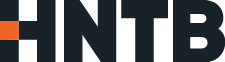 Boot Camp
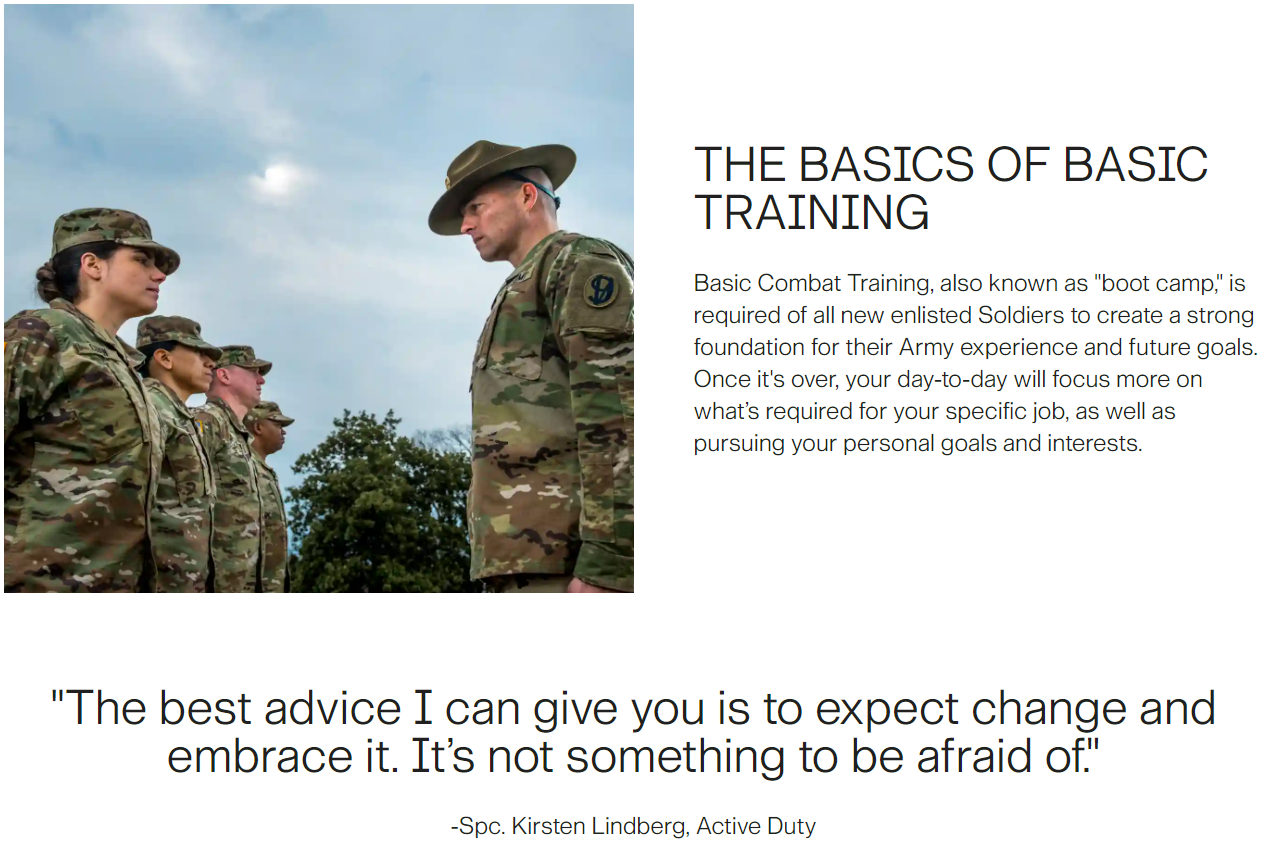 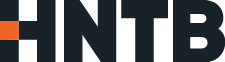 https://www.goarmy.com/army-life/basic-training.html
[Speaker Notes: The idea behind this presentation is to give you a strong foundation for hydraulic design and to emphasize that design guidance changes as technology improves so try to keep an open mind and embrace the change.]
Agenda
Background Information
Indiana Design Manual (IDM)
INDOT Hydraulics Website
Hydraulics Links

Hydrology and Hydraulics (H&H) Basics

Tips and Tricks

Question and Answer
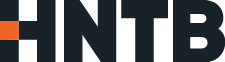 Design Manual
https://www.in.gov/dot/div/contracts/design/IDM.htm
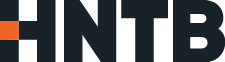 Design Manual
…...............................
…...............................
…...............................
…...............................
…...............................
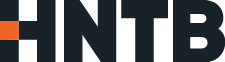 INDOT Hydraulics Website
https://www.in.gov/indot/engineering/hydraulic-engineering/
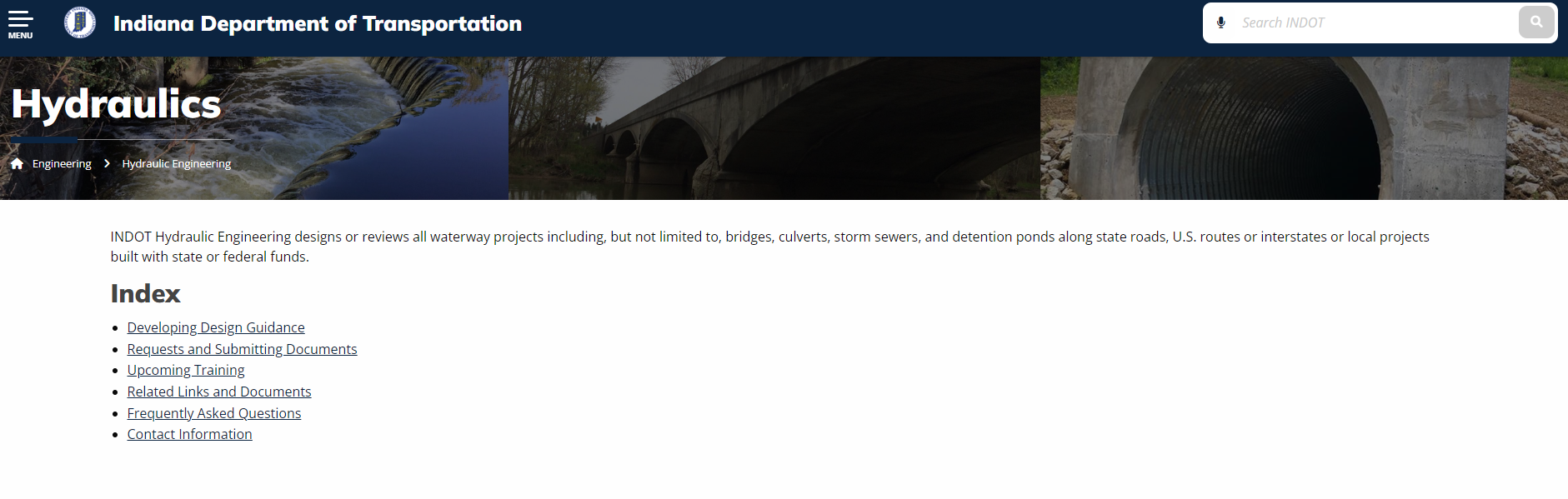 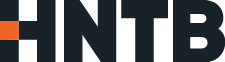 [Speaker Notes: The hydraulics website is loaded with great information including example reports and calculations, developing design guidance and how to submit your plans and calculations for a hydraulics review.]
Online Training Courses
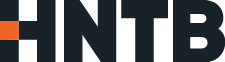 [Speaker Notes: Once you have read through the design manual and website, it is a great idea to complete the training courses to give you an opportunity to put your newly acquired knowledge to use.]
Keep in Touch
Hydraulics@indot.IN.gov

Stay current on INDOT Hydraulics design guidance and policy changes by subscribing to the INDOT Hydraulics Email List.
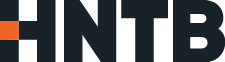 [Speaker Notes: Once you have read through the design manual and website, it is a great idea to complete the training courses to give you an opportunity to put your newly acquired knowledge to use.]
Hydraulics Links
DNR Sites 
https://indnr.maps.arcgis.com/apps/webappviewer/index.html?id=05026dabc2e8461983e196d56a213c1e 
https://indnr.maps.arcgis.com/apps/webappviewer/index.html?id=6619094e25a64c6b865aacb625d7aba1 
https://dnrmaps.dnr.in.gov/appsphp/dischargecalc/ 
https://www.in.gov/dnr/water/publications/coordinated-discharges-of-selected-streams-in-indiana/ 
https://dnrmaps.dnr.in.gov/appsphp/model/index.php
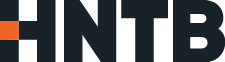 Hydraulics Links
INDOT Sites 
Traffic Counts https://indot.public.ms2soft.com/tcds/tsearch.asp?loc=Indot&mod 
Hydraulics Website https://www.in.gov/indot/engineering/hydraulic-engineering/ 
IDM https://www.in.gov/dot/div/contracts/design/IDM.htm 
Standard Drawings https://www.in.gov/dot/div/contracts/standards/drawings/sep22/sep.htm 
Asset Viewer https://indot.maps.arcgis.com/apps/webappviewer/index.html?id=2566be6a717042e895e511aeac5a09e7 
Plan Request https://entapps.indot.in.gov/opsm/Dashboard/UserRequest 
Hydraulics Request Application (HRA) https://hra.indot.in.gov/Dashboard  

Federal Sites 
Rainfall Depths https://hdsc.nws.noaa.gov/hdsc/pfds/pfds_map_cont.html?bkmrk=in 
FIS Studies https://msc.fema.gov/portal/advanceSearch
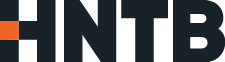 H&H Basics
What is H&H?
Hydrology – How much water gets to a particular point.









Hydraulics – What happens to the water at that point.
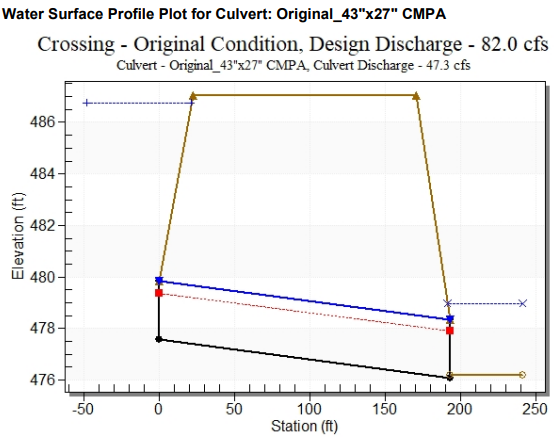 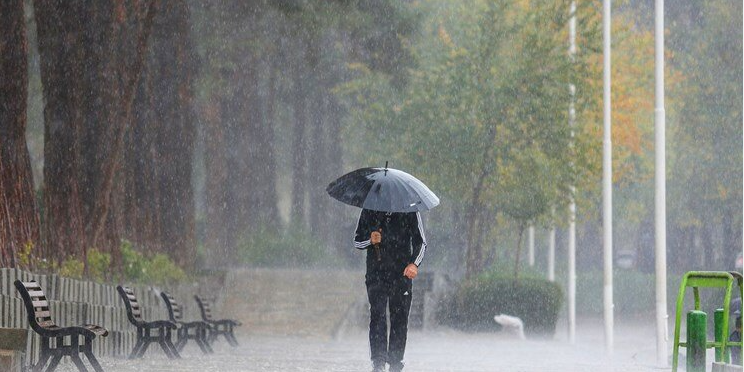 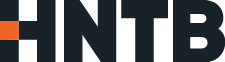 H&H Basics
Calculating Flows - Hydrology
Chapter 202 of Design Manual
Depends on location and drainage area (DA)
Rational Method:  DA < 100 ac (urban), DA < 200 ac (rural)
NRCS (TR-20):  DA > 100 ac (urban), DA > 200 ac (rural)
HEC-HMS:  Similar to TR – 20 but less desirable
IDNR:  Required if CIF needed
IDNR Coordinated Discharge:  Preferred if available (https://www.in.gov/dnr/water/publications/coordinated-discharges-of-selected-streams-in-indiana/)
StreamStats:  Used in conjunction with other methods.  Usually for setting parameters and justification
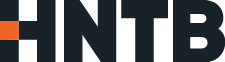 H&H Basics
Terminology
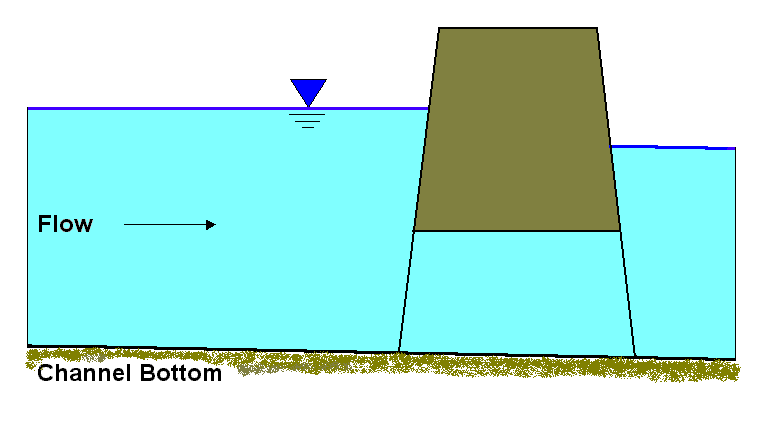 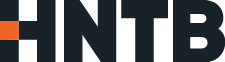 [Speaker Notes: Headwater, tailwater, backwater]
H&H Basics
Software Versions
HY-8, use 7.2
Need to download an application first.
Then the software from INDOT Hydraulics website.

HEC-RAS, the most current version allowed by IDNR (may be 6.1.0)
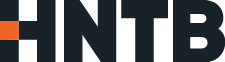 [Speaker Notes: Headwater, tailwater, backwater]
H&H Basics
Modeling Approaches
HY-8 – Used for smaller spans, typically culverts under 20 feet
HEC-RAS – Can be used for nearly all applications
1-D, steady flow is generally sufficient in Indiana.
If other means/methods are needed, reach out to INDOT Hydraulics before starting.
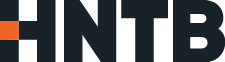 [Speaker Notes: HY-8 can be used on spans up to 30' if neither the existing or any of the proposed alternatives contain a spill through structure.]
H&H Basics
HY-8 Culvert Data
Size, length, invert elevations, inlet configuration, Channel cross section and slope
Inlet MUST be above the outlet!
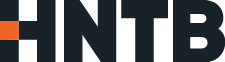 [Speaker Notes: Headwater, tailwater, backwater]
H&H Basics
HY-8
Remember to modify tailwater if culverts in series
Know your end treatments!
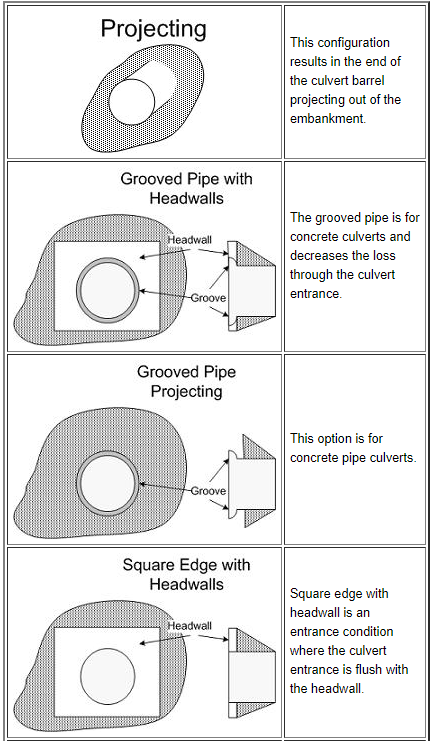 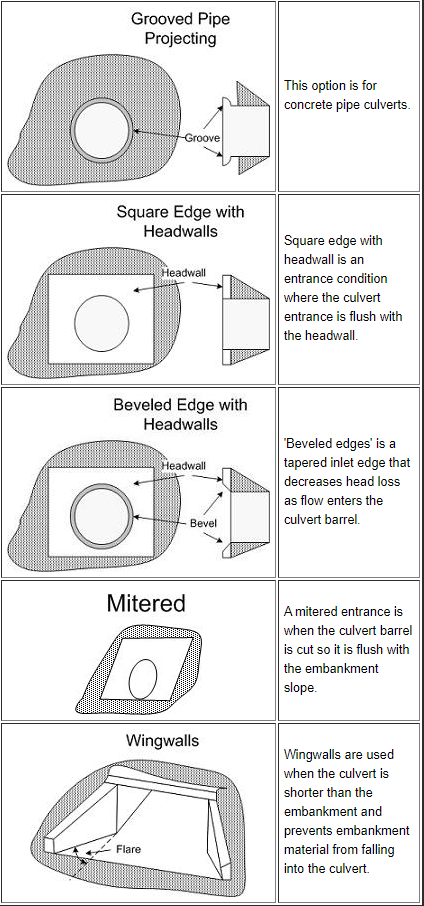 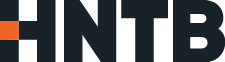 H&H Basics
HEC-RAS
Map out ineffective flow
Helps understand where to place in cross-sections for bridges/culverts
Demonstrates thought process for reviewers
Monitor contraction/expansion coefficients
Modify at bridges/culverts to reflect restrictions
Understand what is happening at natural restrictions
Bridge Modeling
Understand the different types of flow
Weir
Energy
Pressure – Flow
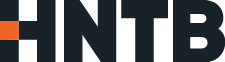 Detention
Need to evaluate any time potential exists to increase flow off-site
Generally added pavement over an acre = detention required
Depends on project size and location, along with flooding history
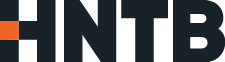 Reporting Results
Examples on INDOT Hydraulics website 
Document your assumptions and thought process
Reviewers do not know what you are thinking.
Be thorough in your documentation.
Do not assume a reviewer will know what your thought process was!
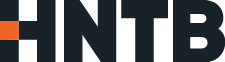 Reporting Results
When your plans, calculations and report are ready, submit them using the HRA for review and approval.

The HRA is covered under “Past Presentations” on the INDOT Hydraulics website.
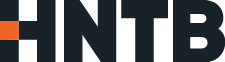 Tips and Tricks
Do not change drainage patterns.
Use a rational C-value of 0.90 or higher for pavement.
Provide your calculation documents.
Do not drain outside ditches into median drains.
Include HGL profiles with storm sewer calculations.
Outlet median drains and storm sewers 12 inches above the flowline of outlet ditch and above the water surface elevation of a detention basin or receiving water.
Do not detain in the median.
Coordinate with INDOT Hydraulics when unusual conditions are found.
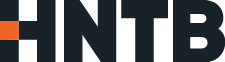 Q & A
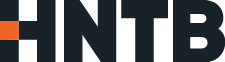 Contact Information
Design Questions: hydraulics@indot.in.gov

Mark Bailey  
(317) 233-2096  
mbailey1@indot.in.gov

Bob Page  
(317) 767-4586
rtpage@HNTB.com
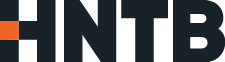